ローマ日本人会
会員限定特典
10％割引き!!
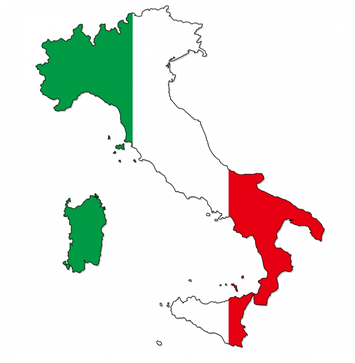 旅を自由に組み立てるオーダーメイドのイタリア旅行！
2021年11月～2022年３月
ジャルパックならココがうれしい！

使用ホテルは全て4つ星
プライベート観光付き
豊富な追加プラン
旅のパーツだけでもOK
旅先でも安心の緊急対応サポート
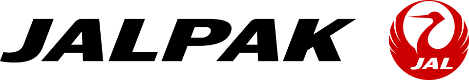 お申し込みに関するご案内
【お問合せ・お申し込み先】

Jalpak International Europe ローマ支店

メールアドレス：kso@jalpak.it
【ご案内】
●ホテルと朝食や観光がプリセットされたコースのみでも、追加プランのみでも、それらの組み合わせでも、全く別の内容でもOK！！
　 自由にコースやプランを組み合わせてオリジナルの旅を組み立てて頂ける手配旅行です。
●イタリア国内、及び、欧州域内にお住いの方であればどなたでもお申し込み頂けます。
●コースやプランのイタリア各出発地まではお客様にてご準備ください。
●イタリア国内において緊急時やご相談に関しては日本語で対応いたしますのでご安心してイタリア国内のご旅行をお楽しみ頂けます。
　 滞在中のご案内や緊急連絡先はご出発前にバウチャーなどと一緒にメールにてお送り致します。

【お申し込み】
　●ご予約はご旅行日の14日前までに、右記のジャルパック・ローマ支店宛にメールにて以下をお知らせください。 
　　代表者様のお名前          ： 姓　　　　　　　　         　名　　　　　　 　  　　　　　,　　　                         
　　ツアーやプランの開始日　　　：2021年　　　　　　　　月　　　　　　　　日
　　ご参加人数　　　　　　　　 　：大人　　 　　名、 子供   　　　名 （     歳）、幼児　　　　名（     歳） 　
　　ご希望のコース名やプラン名：コース名とコース番号　　　　　　　　　　　　　　　　　　　　　　　　　 　　    （記入例：ローマ5日間　・TRXXXXX）　
　　　　　　　　　　　　　　　　　　　　プラン名とプラン番号　①　　　　　　　　　　　　　　　　　　　　　　　　　　　（記入例：フィウミチーノ空港–ホテル　セダン1台　空港14時　・TRXXXXX）
　　　　　　　　　　　　　　　　　　　　プラン名とプラン番号　②　　　　　　　　　　　　　　　　　　　　　　　　 　   （記入例：ヴァチカン観光　2日目　・TRXXXXX）
  　　　　　　　　　　　　　　　　　　　その他　　　　　　　　　　　　　　　　　　　　　　　　　　　　　　　　　　　　　　　　　　　　　　　　　　　　　　　　　　　　　　　　　　　　　、　　　　　　　　　　　　　　　　
　　必要なお部屋数やプラン数 ：　　　　　　　　　　　　　　　　　　　　　　　　　　　　　　　　　　　　　　　　　　　　　　　　　　　　　　　　　　　　　　　　　　　　　　　　、
　　ご連絡先（メールアドレスと携帯番号）：　　　　　　　　　　　　　　　　　　　　　　　　　　　　　　　　　　　　　　　　　　　　　　　　　　　　　　　　　　　　　　　　　、
　　その他ご質問やご要望など：　　　　　　　　　　　　　　　　　　　　　　　　　　　　　　　　　　　　　　　　　　　　　　　　　　　　　　　　　　　　　　　　　　　　　　　　　　　　　　　　、

　●お申し込みメールを頂いて2営業日以内にご予約可否のご連絡をメールにてお伝えいたします。
　●お支払いは予約完了時にクレジットカード決済か銀行振り込みとなります。
　　 利用可能クレジットカードはVISA,MASTER, アメックス、ダイナース、JCBの5種です。
   　クレジットカード決済場合はご連絡先とご希望の日時をご指定願います。こちらから別途カード番号等の詳細をお伺いさせて頂きます。

【子供料金】
　●2歳以下のお子様は無料となります。
　●3歳から7歳以下のお子様は20％割引となります。（ご両親と同室）
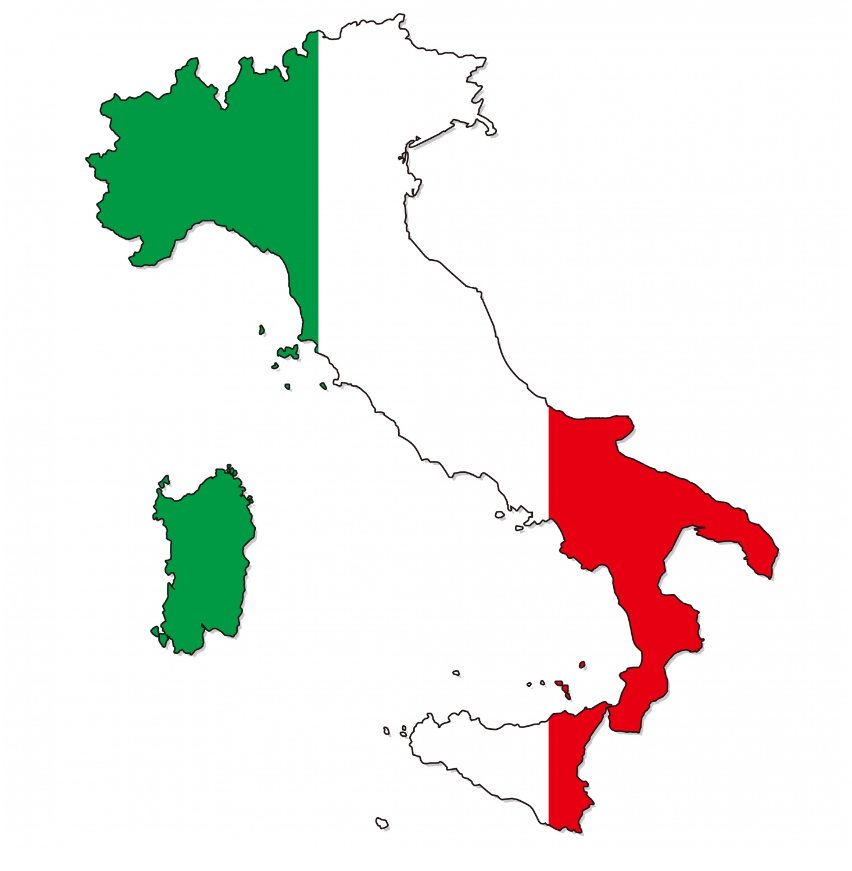 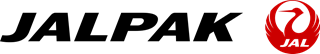 1
お申し込みに関するご案内
【お問合せ・お申し込み先】

Jalpak International Europe ローマ支店

メールアドレス：kso@jalpak.it
【当社の責任】
　●当社の関与し得ない事由によりツアーがキャンセルされる場合　ツアー料金全額を払い戻します。（国際法１０条）
　●当社の関与し得ない事由によりツアー内容が変更される場合の払い戻しはありません。
　●個人の私有物の盗難、第三者による破損の責任は負いかねます。
　●美術館やモニュメントは政府行事やその他の理由により、入場・見学などの観光ができない場合があります。 
【その他ご注意】
　●この旅行契約については　ツアーが運行される当該国の法律によります。　従って日本の旅行業法に基づく約款の適用はありません。　
　　ツアー運行に当たってはイタリア共和国の旅行主催者が定める旅行条件に従うものとします。
　●事故発生の場合、旅行会社が入っている保険及び各サプライヤーが入っている保険が適用されますが、保険はイタリア共和国の法律に基づいた内容になります。
　●イタリア各地へお越しの際は、最新の移動制限状況をご確認の上、グリーンパスポート等の所持が必要な方はご自身でご準備の上ご参加ください。
      お客様の証明書等の不備による政府規制に伴うサービス未提供や予約の変更に関してはお客様ご自身の責任となります。


【取り消しに関して】
　●9:00～17:00の間にメール（kso@jalpak.it）にてお知らせください。　　17:00以降のご連絡は翌日扱いになりますのでご注意ください。
　●ホテル宿泊を含まない場合:
48時間前まで取消料は発生しません。その後のキャンセルには全額を請求させて頂きます。
　●ホテル宿泊を含む場合:
３営業日前までの取消料は発生しませんが　列車チケットに関しては全額請求させて頂きます。
それ以降のキャンセルには全額を請求させて頂きます。

【手配・運営】
事務所 :  Jalpak International (Europe) B.V. Rome Branch
住所   :   Via Barberini, 95 – 00187 Rome Italy.
電話 　: +39 06 48880260 (伊、英語); +39 06 48880220 (日本語)
E-mail: kso@jalpak.it         https://www.jalpak.fr/optionaltour-category/italy/
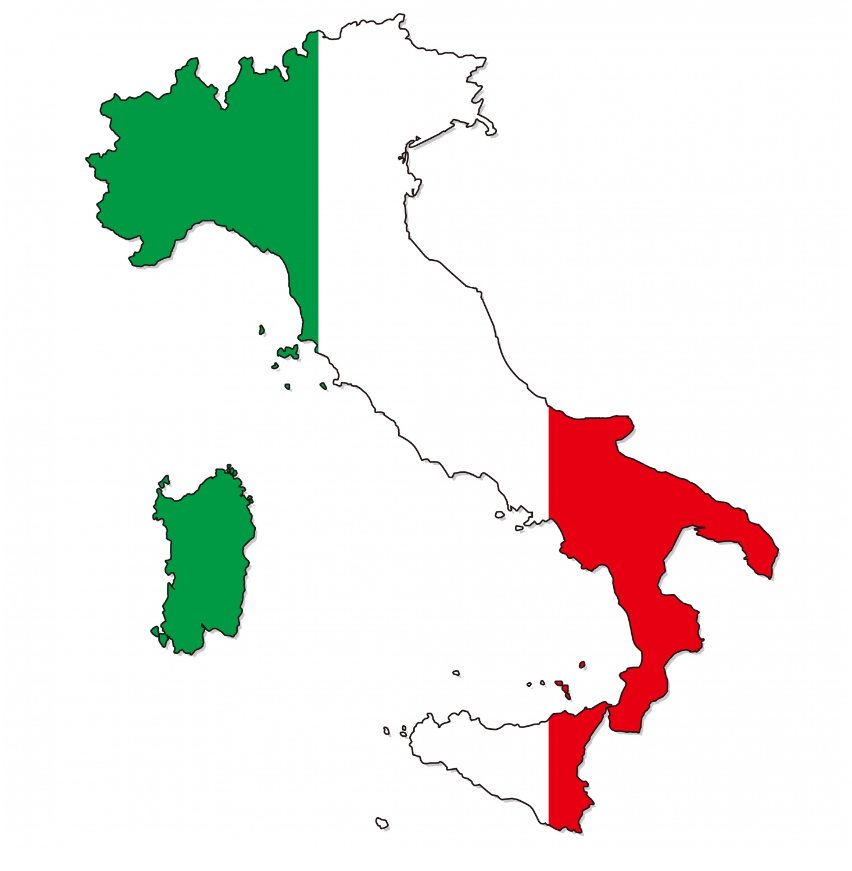 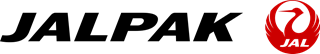 2
ローマ5日間 　コース番号：TRROM05R
3
最小催行人数　2名様

11/1 – 12/23 , 1/7 – 2/28
1名様料金　: € 437.00 
1室1名利用追加料金: € 207.00

12/24 – 1/6 , 3/1 – 3/21 
1名様料金　: € 575.00	
1室1名利用追加料金: € 345.00
4
フィレンツェ5日間 　コース番号：TRFLR05R
5
最小催行人数　2名様


11/1 – 12/23 , 1/7 – 2/28
1名様料金　: € 346.00 
1室1名利用追加料金: € 255.00

12/24 – 1/6 , 3/1 – 3/21 
1名様料金　: € 574.00
1室1名利用追加料金: € 465.00
6
ローマ・フィレンツェ 6日間  　　　 コース番号：TRRMFI06R
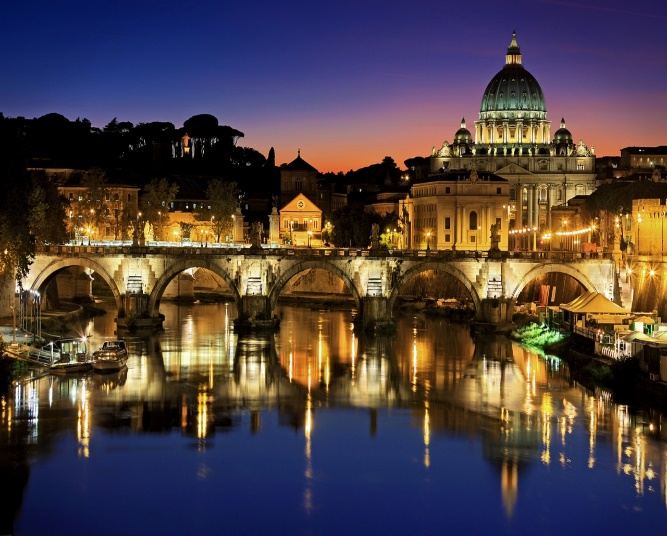 7
最小催行人数　2名様


11/1 – 12/23 , 1/7 – 2/28
1名様料金　: € 631.00
1室1名利用追加料金: € 283.00

12/24 – 1/6 , 3/1 – 3/21 
1名様料金　: € 849.00
1室1名利用追加料金: € 491.00

１等列車の追加料金: € 15.00
8
ローマ-ナポリ 6 日間　　コース番号： TRRMNA06R
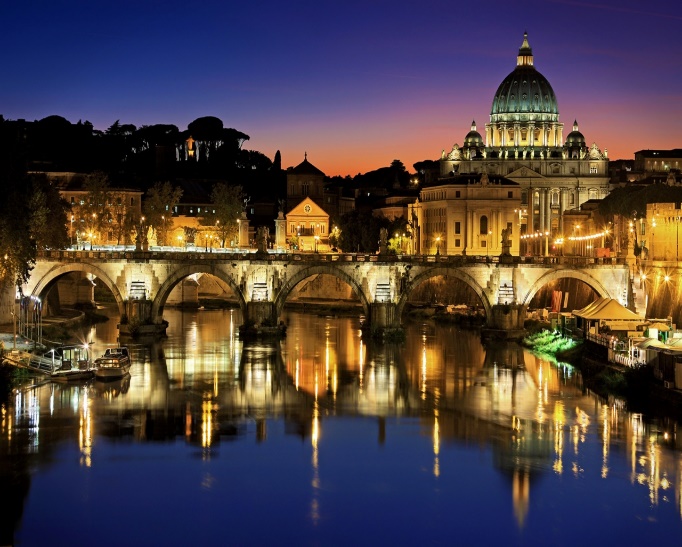 9
最小催行人数　2名様


11/1 – 12/23 , 1/7 – 2/28
1名様料金　: € 520.00 
1室1名利用追加料金: € 252.00

12/24 – 1/6 , 3/1 – 3/21 
1名様料金　: € 647.00 
1室1名利用追加料金: € 377.00

１等列車の追加料金: € 15.00
10
フィレンツェ・ベニス 6 日間 　コース番号： TRFIVE06R
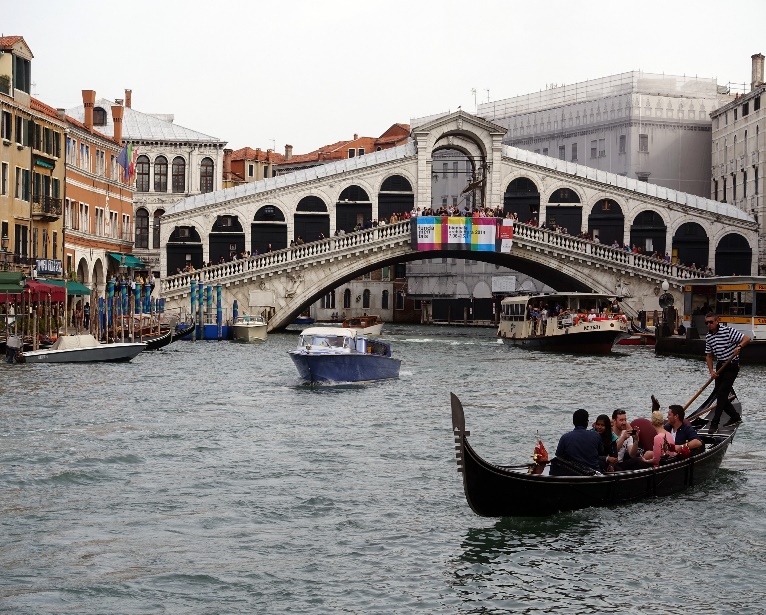 11
Questa foto di Autore sconosciuto è concesso in licenza da CC BY-NC-ND
最小催行人数　2名様


11/1 – 12/23 , 1/7 – 2/28
1名様料金　: € 483.00 
1室1名利用追加料金: € 341.00

12/24 – 1/6 , 3/1 – 3/21 
1名様料金　: € 804.00	
1室1名利用追加料金: € 647.00

１等列車の追加料金: € 15.00

ベニス滞在の追加料金:
カーニバル
2/18 - 2/24間の滞在: €130 （1部屋1泊）
2/25 – 3/1間の滞在:  €185 （1部屋1泊）
週末
金,土曜の滞在: €40 （1部屋1泊）
12
ミラノ-ベニス 6日間  　コース番号：TRMIVE06R
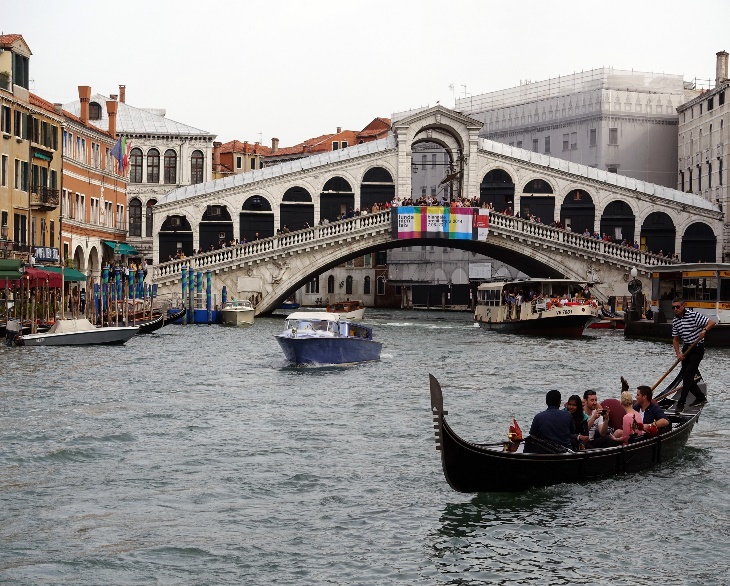 13
Questa foto di Autore sconosciuto è concesso in licenza da CC BY-NC-ND
最小催行人数　2名様

11/1 – 12/23 , 1/7 – 2/28
1名様料金　: € 570.00
1室1名利用追加料金: € 341.00

12/24 – 1/6 , 3/1 – 3/21
1名様料金　: € 743.00 
1室1名利用追加料金: € 515.00

１等列車の追加料金: € 15.00

ミラノ滞在の除外日:
11月: 8 – 10, 21 - 27
2月  : 11 – 14, 19 – 24
3月  : 7 – 10

ベニス滞在の追加料金:
カーニバル
2/18 - 2/24間の滞在: €130 （1部屋1泊）
2/25 – 3/1間の滞在:  €185 （1部屋1泊）
週末
金,土の滞在: €40 （1部屋1泊）
14
ローマ・フィレンツェ・ベニス　7日間  コース番号： TRRFV07R
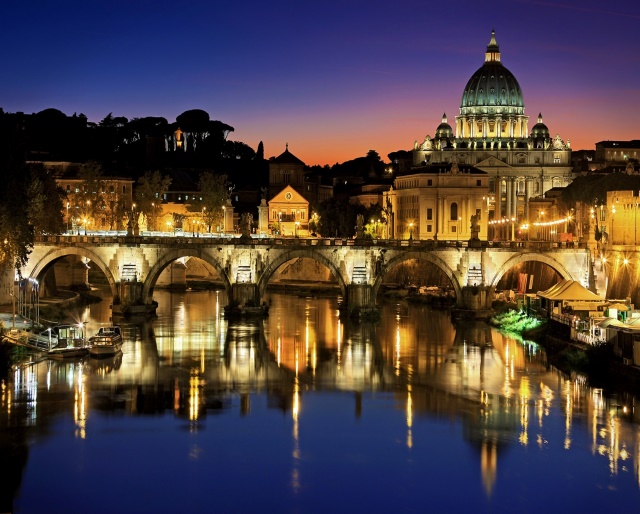 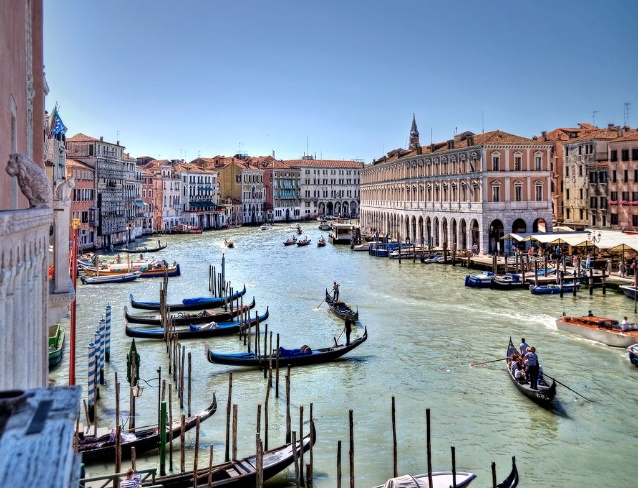 15
最小催行人数　2名様

11/1 – 12/23 , 1/7 – 2/28
1名様料金　: € 767.00 
1室1名利用追加料金: € 381.00

12/24 – 1/6 , 3/1 – 3/21
1名様料金　: € 1,099.00
1室1名利用追加料金: € 704.00

１等列車の追加料金: € 30.00

ベニス滞在の追加料金:
カーニバル
2/18 - 2/24間の滞在: €130 （1部屋1泊）
2/25 – 3/1間の滞在:  €185（1部屋1泊）
週末
金,土の滞在: €40 （1部屋1泊）
16
パレルモ・タオルミーナ 5 日 　コース番号：TRPATM05R
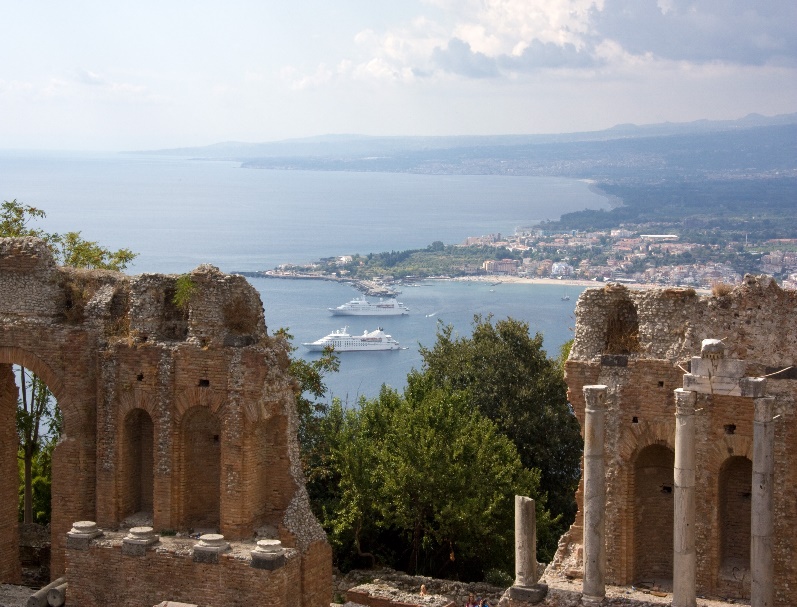 17
最小催行人数　2名様

11/1 – 12/23 , 1/7 – 3/31
1名様料金　: € 730.00 
1室1名利用追加料金: € 195.00

12/24 – 1/6 
1名様料金　: € 750.00
1室1名利用追加料金: € 195.00
18
プライベートトランスファー（ご移動手配）料金     プラン番号：TR001TFR
19
日本語ガイド/アシスタント　　　プラン番号：TR001GDR
20
プライベートツアー : 概要
21
プライベートツアー
22
プライベートツアー　ローマ発    　ツアー番号：TR001TRRR
23
プライベートツアー　　ローマ発    ツアー番号：TR001TRRR
24
プライベートツアー　　ローマ発    　ツアー番号：TR001TRRR
25
プライベートツアー　　フィレンツェ発    ツアー番号：TR001TRFR
26
プライベートツアー　　フィレンツェ発    ツアー番号：TR001TRFR
27
プライベートツアー　　ベニス発    ツアー番号：TR001TRVR
28
プライベートツアー　　ミラノ発   　 ツアー番号：TR001TRMR
29
プライベートツアー　　ミラノ発   　　ツアー番号：TR001TRMR
30
プライベートツアー　　ナポリ発    　ツアー番号：TR001TRNR
31
プライベートツアー　　ナポリ発    ツアー番号：TR001TRNR
32
プライベートツアー　　パレルモ発    　　ツアー番号：TR001TRPR
プライベートツアー　　パレルモ発
33
プライベートツアー　　タオルミーナ発   　　ツアー番号：TR001TRTR
34
サッカー    リーグ戦日程
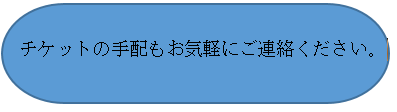 35
イタリアのオペラ
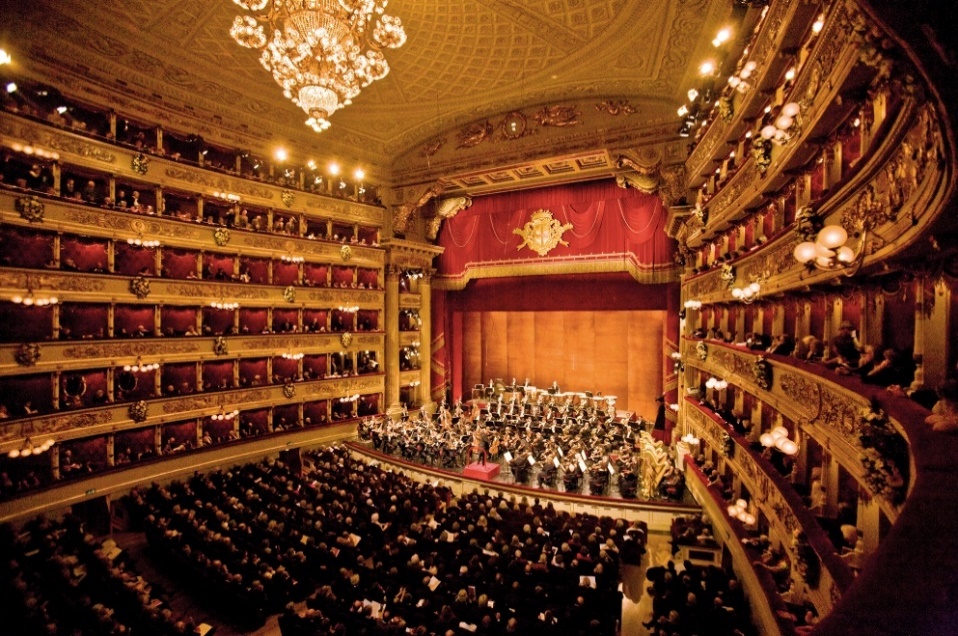 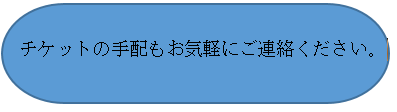 ローマ　オペラ劇場
2021-2022 シーズン 
ジュリアスシーザー 
　　(バッティステッリ作曲; 指揮:ダニエレ ガッティ)
11月20, 23, 25, 27, 28 
トスカ 
　　(プッチーニ作曲; 指揮: パオロ　アリバベニ)
12月4, 7, 9, 12 
カーチャ カバノヴァ― 
　　(レオシュ ヤナーチェク作曲; 指揮: デービッド ロバートソン)
1月18, 21, 23, 25, 27 
ルイザ　ミラー 
　　(ヴェルディ作曲; 指揮:ミケーレ  マリオッティ)
2月8, 10, 12, 15, 17 
トゥーランドット 
　　(プッチーニ作曲; 指揮: オクサーナ リーニフ)
3月22, 24, 25, 26, 27, 29, 30, 31
ベニス　フェニーチェ劇場
2021-2022 シーズン 
フィデリオ
　　 (ベートーベン作曲; 指揮 チョン ミョンフン)
11月20, 23, 25, 27, 30 
ニューイヤーズコンサート　
　　 (指揮: ファビオ    ルイージ)
12月30, 31 ; 1月1
レバルッフェ
　　 (バッティステッリ作曲; 指揮: エンリコ カレッソ)
2月22, 24, 26; 3月2, 4
36
ミラノ　スカラ座
2021-2022 シーズン 
マクベス 
　　(ヴェルディ作曲; 指揮: リカルド シャイー)
12月10, 13, 16, 19, 22, 29 
カプレーティとモンテッキ
　　 (ベッリーニ作曲; 指揮: エヴェリーノ ピド)
１月18, 21, 23, 30 ; 2月 2 
タイス 
　　(ジュール　マスネ作曲;指揮: ロレンツォ ヴィオッティ)
2月10, 16, 19, 22, 25 ; 3月 2
スペードの女王
　　 (チャイコフスキー作曲; 指揮:ヴァレリー  ゲルギエフ)
2月23 ; 3月 5, 8, 13, 15
アドリアーナ　ルクヴルール 
( フランチェスコ　チレア作曲; 指揮: ジャンパオロ ビサンティ)
3月4, 6, 9, 10, 12, 16, 19
ドン　ジョバンニ 
　　(モーツァルト作曲; 指揮: パブロ エラス カサド)
3月27, 29, 31
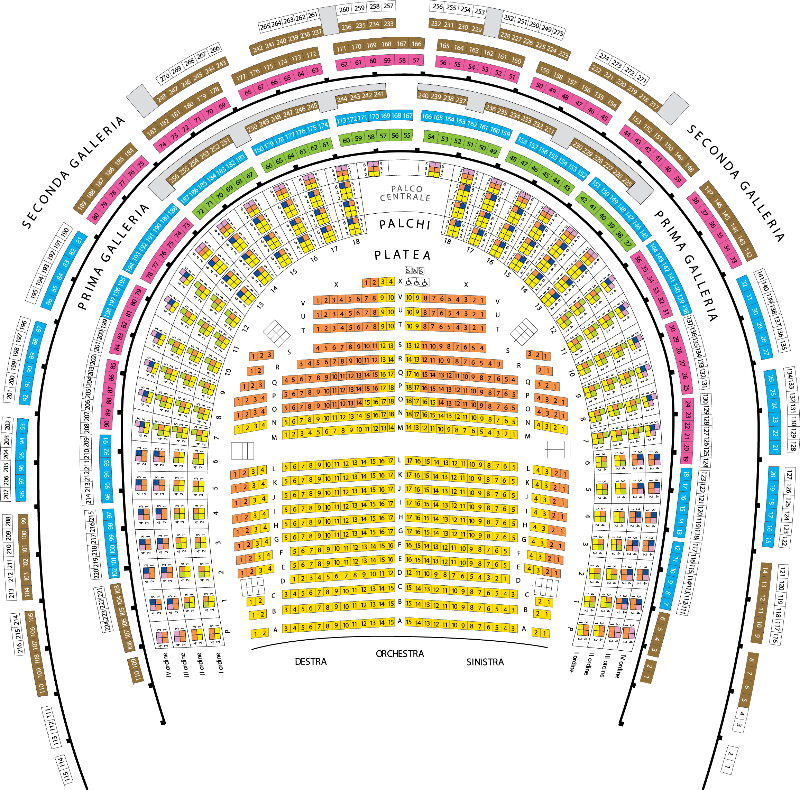 37
ナポリ　サンカルロ劇場
2021-2022　シーズン 
オテロ
　　 (ヴェルディ作曲; 指揮: ミケーレ マリオッティ)
11月21, 24, 28 ; 12月1, 4, 7, 10, 14
ランメルモールのルチア
　　 (ドニゼッティ作曲; 指揮: カルロ モンタナーロ)
1月15, 18, 21, 23, 26, 29
夢遊病の女 
　　(ベッリーニ作曲; 指揮: ロレンツォ パッセリーニ)
1月30
アイーダ 
　　(ヴェルディ作曲; 指揮: ミケランジェロ マッツァ)
2月15, 17, 18, 20, 21, 23, 26
コジ　ファン　トゥッテ 
　　(モーツァルト作曲; 指揮: ダン エッティンガー)
3月23, 25, 27, 29, 31 ; 4月 2
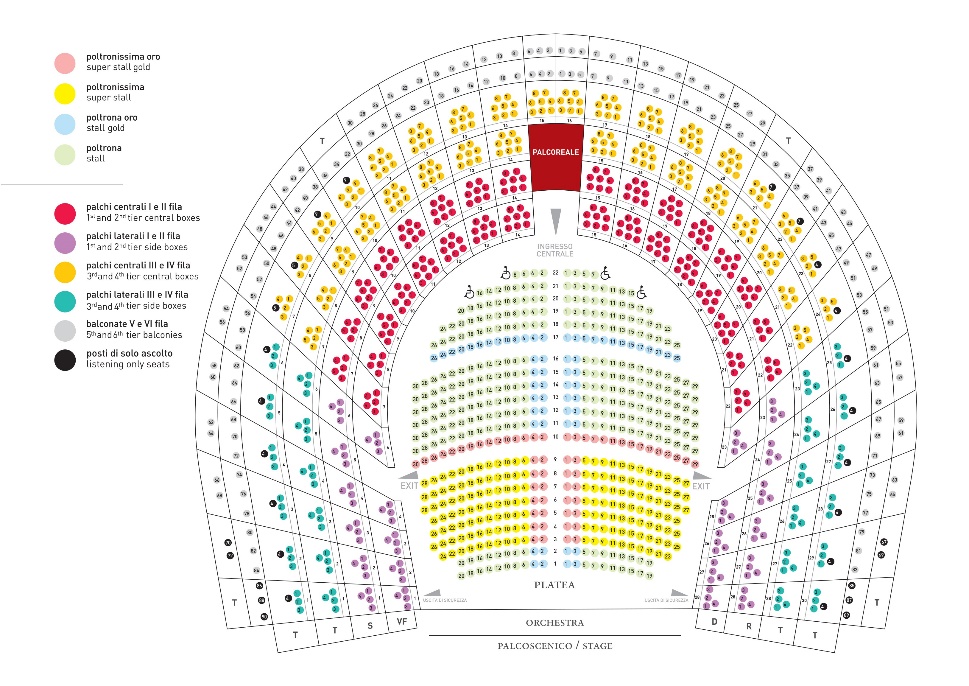 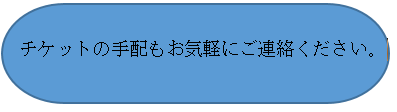 38
カーニバル　イベント
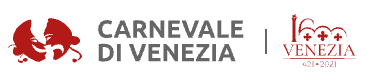 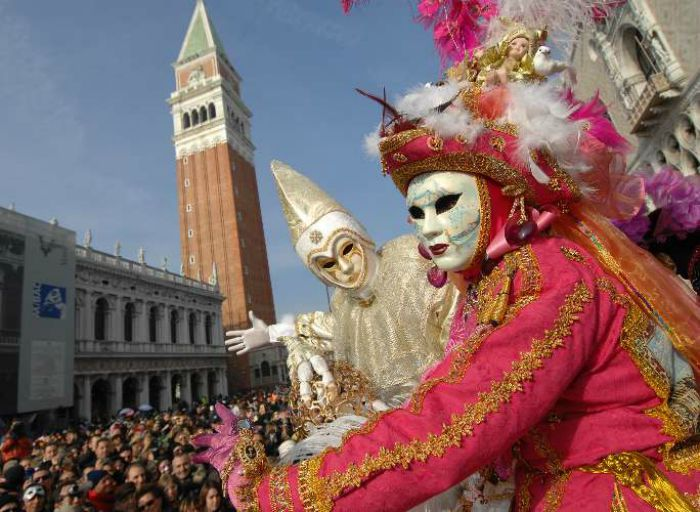 ヴィアレッジョのカーニバル
海岸沿いの仮装パレード
2月12日(土曜)
2月20日(日曜) 
2月24日(木曜) 
2月27日(日曜) 
3月1日(火曜)
3月5日(土曜)


パレードのチケットは近日発売開始予定です。
ベニスのカーニバル
   2月12日～3月1日
伝統的コスチュームのレンタルでカーニバルの仲間入り♪
衣装の他アクセサリー類も揃えています。（帽子,手袋,靴,杖,スカーフ,かつら等)
ガラディナーや仮装パーティーにもどうぞ。
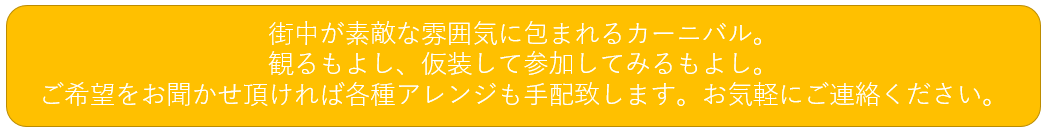 39
ホテルリスト
フィレンツェホテル　サンタマリアノヴェッラ
ミラノ
ウナホテル　センチュリーミラノ
ミラノ中央駅から200mにあるこの4つ星ホテルは、マルペンサ空港とリナーテ空港から簡単にアクセスできます。
ドゥオーモから地下鉄でわずか4駅です。
全てのジュニアスイートには、ミニバーとシーティングエリアが備わっています。
サンタマリアノヴェッラ大聖堂の正面にあるこの4つ星ホテルは、サンタマリアノヴェッラ駅から徒歩5分、ドゥオーモとウフィツィ美術館から10分の場所にあります。
客室には無料の無線インターネットアクセス、ミニバー、紅茶/コーヒーメーカーが備わっています。ホテルにご宿泊のお客様は、サウナとフィットネスルームを無料でご利用いただけます。
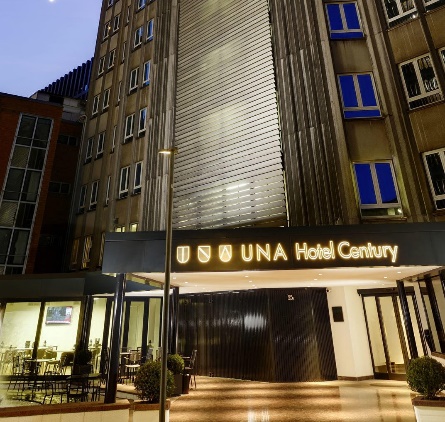 パレルモ
ホテルフェデリコII　セントラルパレス＆スパ
ナポリ
ウナホテル　ナポリ
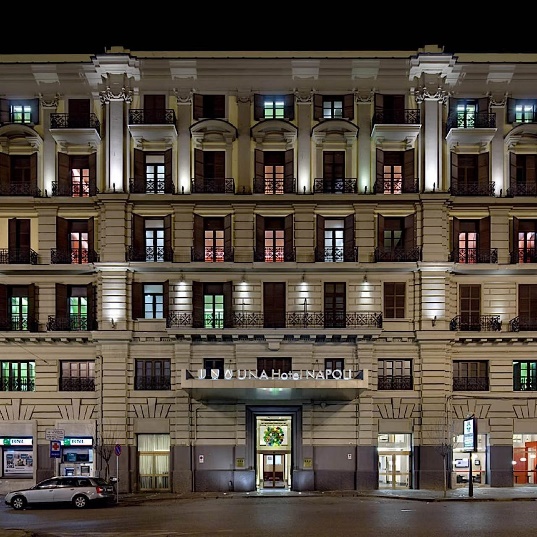 パレルモの中心部に位置するこのホテルは、無料Wi-Fiと衛星テレビ付きの客室を備えた4つ星ホテルです。
5階にはスパと2軒のレストランもあります。
ホテルからパレルモ大聖堂まで徒歩15分、マッシモ劇場までは400m程です。
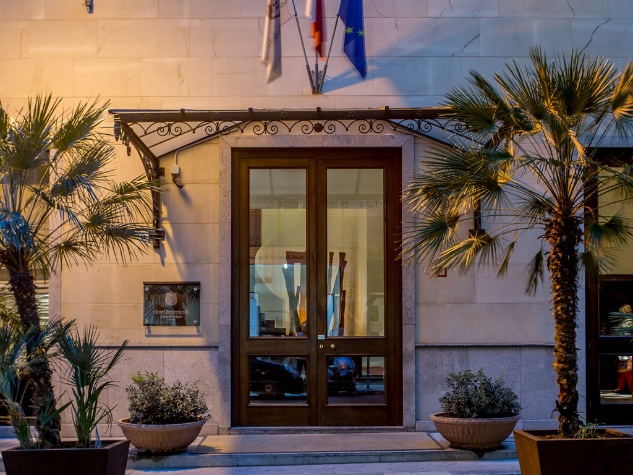 現代的なデザインのこのホテルは、
ナポリの中心部にある4つ星ホテルで、ナポリ中央駅のすぐ近くにあります。
全室にWi-Fi接続とミニバーが備わっています。最上階にはバーとテラスのあるレストランがあります。
チルクムヴェスヴィアーナ線の駅から数歩でポンペイとソレントに到着します。
40
ホテルリスト
タオルミーナ
エクセルシオールパレスホテル
ローマウナホテル　デコローマ
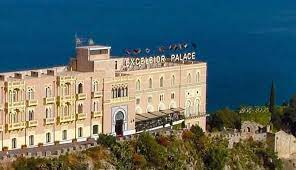 現代的なデザインのこのホテルは4つ星ホテルで、ローマテルミニ駅と地下鉄A線とB線から100メートルと好ロケーションが魅力です。
コロッセオとトレビの泉から地下鉄でわずか2駅です。
全客室には衛星テレビ、WiFi接続、ミニバーが備わっています。
ギリシャ劇場から徒歩10分の4つ星ホテル。
ホテルの全てのエリアで無料Wi-Fiを利用できます。全室に衛星テレビが備わっています。
エトナ山を見下ろす屋外スイミングプールもあります。
ヴェネツィア
ホテルパレスボンヴェッキアーティ
セントマークススクエアから250mのこのホテルは、ミニバー、バスローブ、スリッパ、衛星放送チャンネル付きテレビ、無料Wi-Fi付きのモダンな客室を提供しています。
ホテルは、サンタルチア駅にアクセスできるリアルトヴァポレット停留所から200mに位置しています。
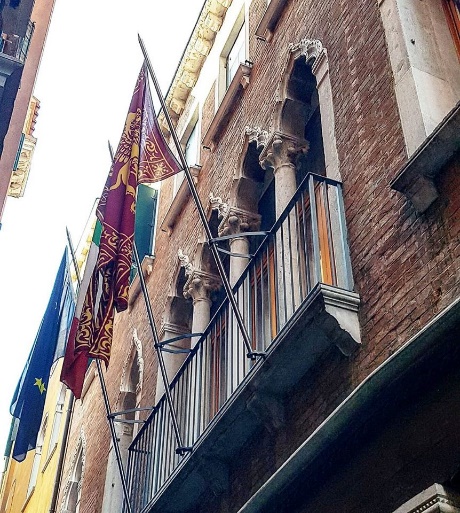 41